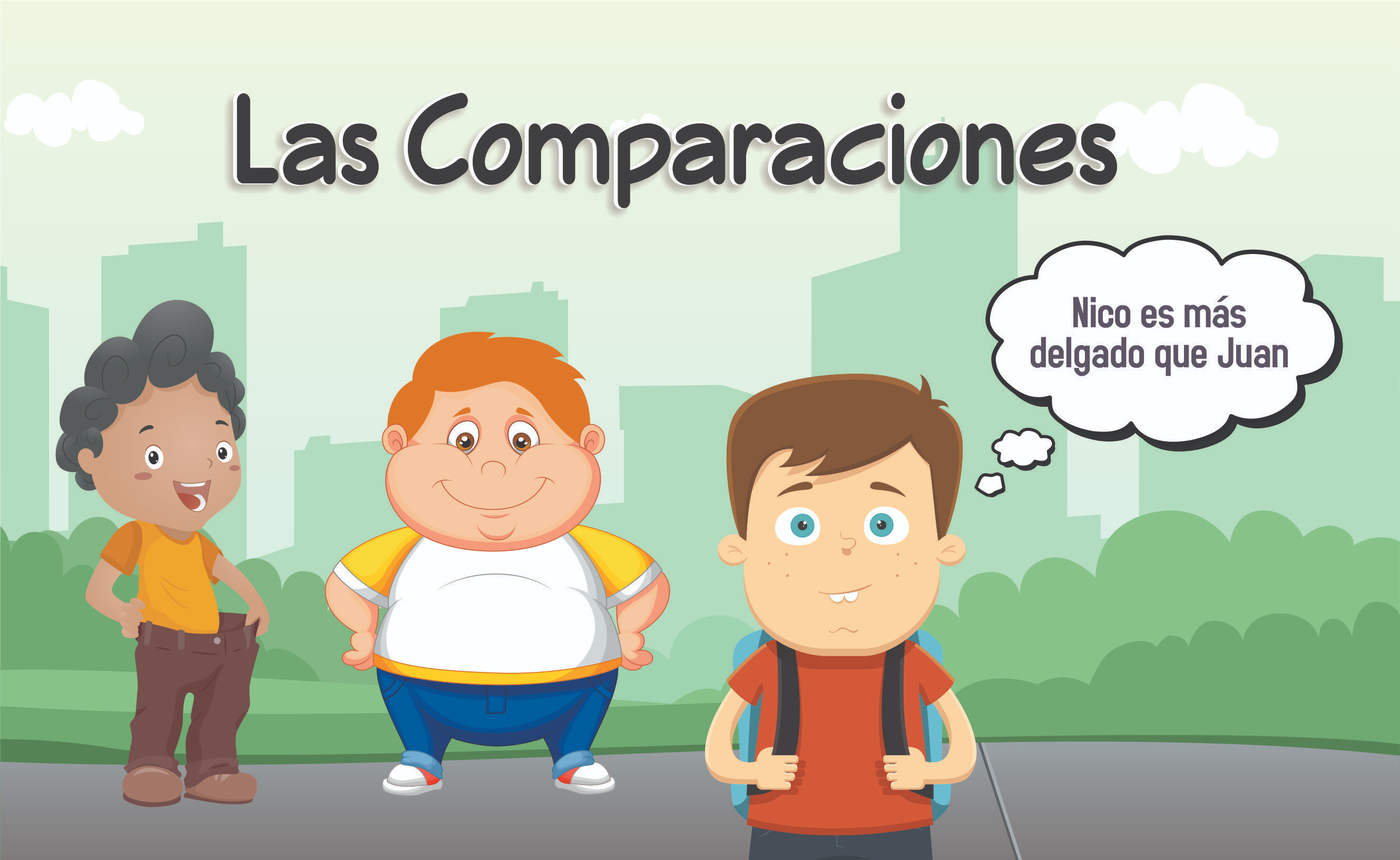 Enseñanza de ELE a los Estudiantes de ENAP KH Serie Académica Primera Fase Especial de Estudios Enseñante María Ch. Diagouma Año Académico 2021-2022
1
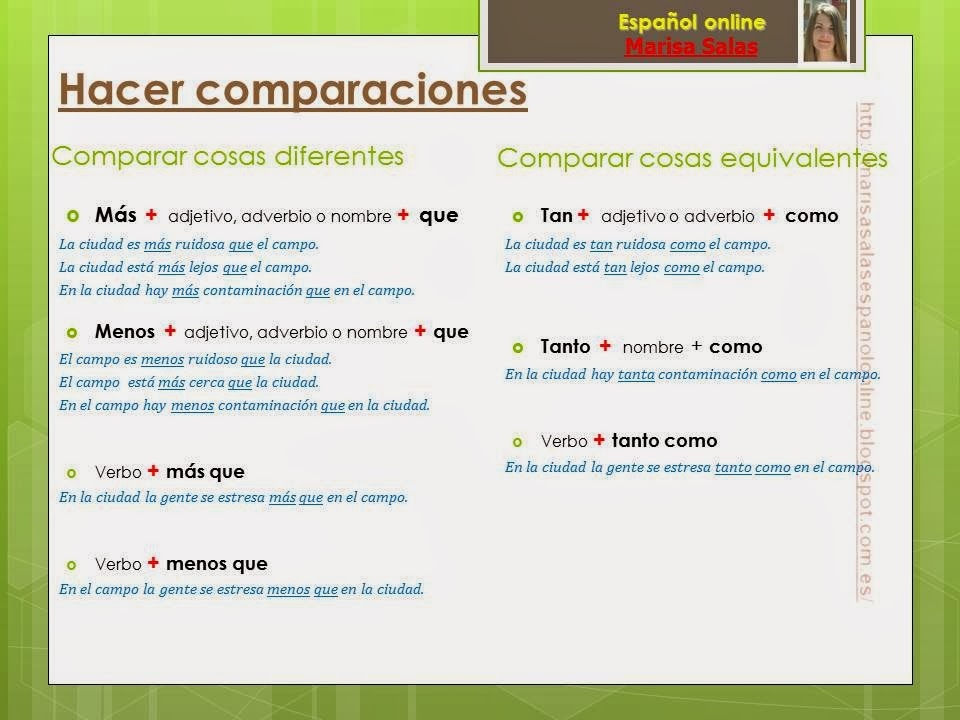 Enseñanza de ELE a los Estudiantes de ENAP KH Serie Académica Primera Fase Especial de Estudios Enseñante María Ch. Diagouma Año Académico 2021-2022
2
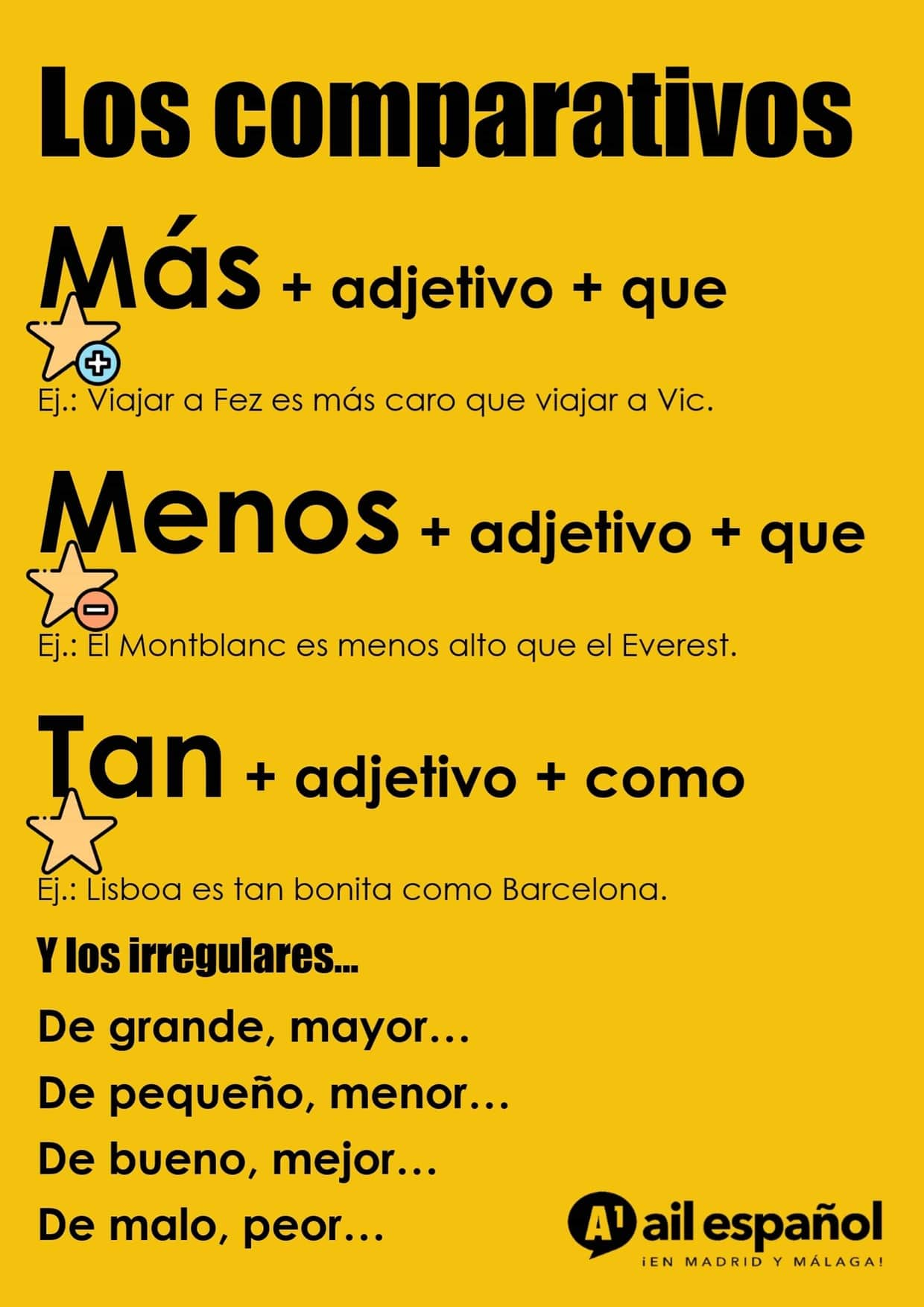 Enseñanza de ELE a los Estudiantes de ENAP KH Serie Académica Primera Fase Especial de Estudios Enseñante María Ch. Diagouma Año Académico 2021-2022
3
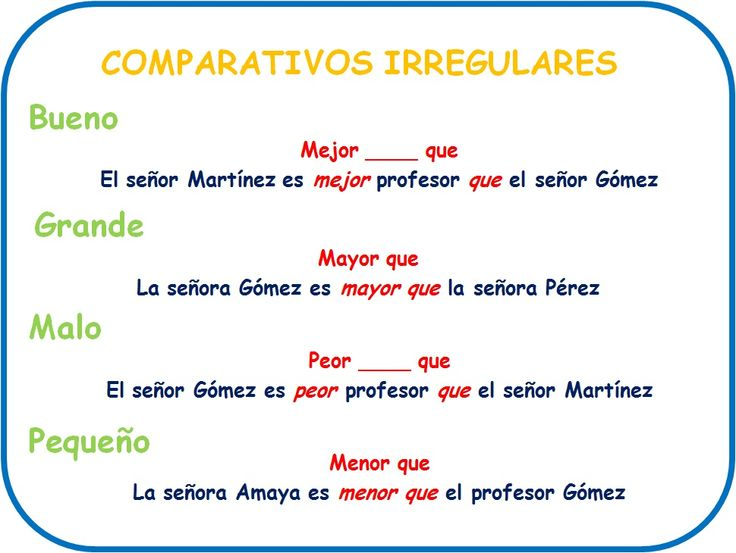 Enseñanza de ELE a los Estudiantes de ENAP KH Serie Académica Primera Fase Especial de Estudios Enseñante María Ch. Diagouma Año Académico 2021-2022
4
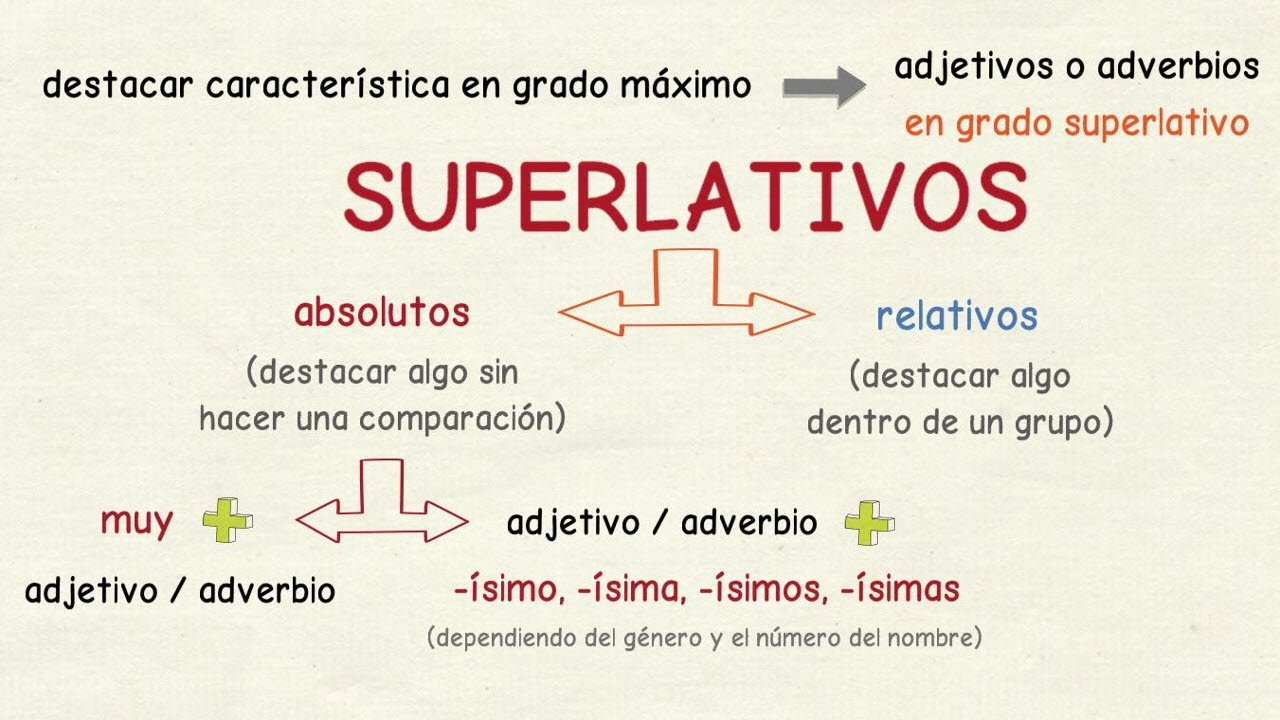 Enseñanza de ELE a los Estudiantes de ENAP KH Serie Académica Primera Fase Especial de Estudios Enseñante María Ch. Diagouma Año Académico 2021-2022
5
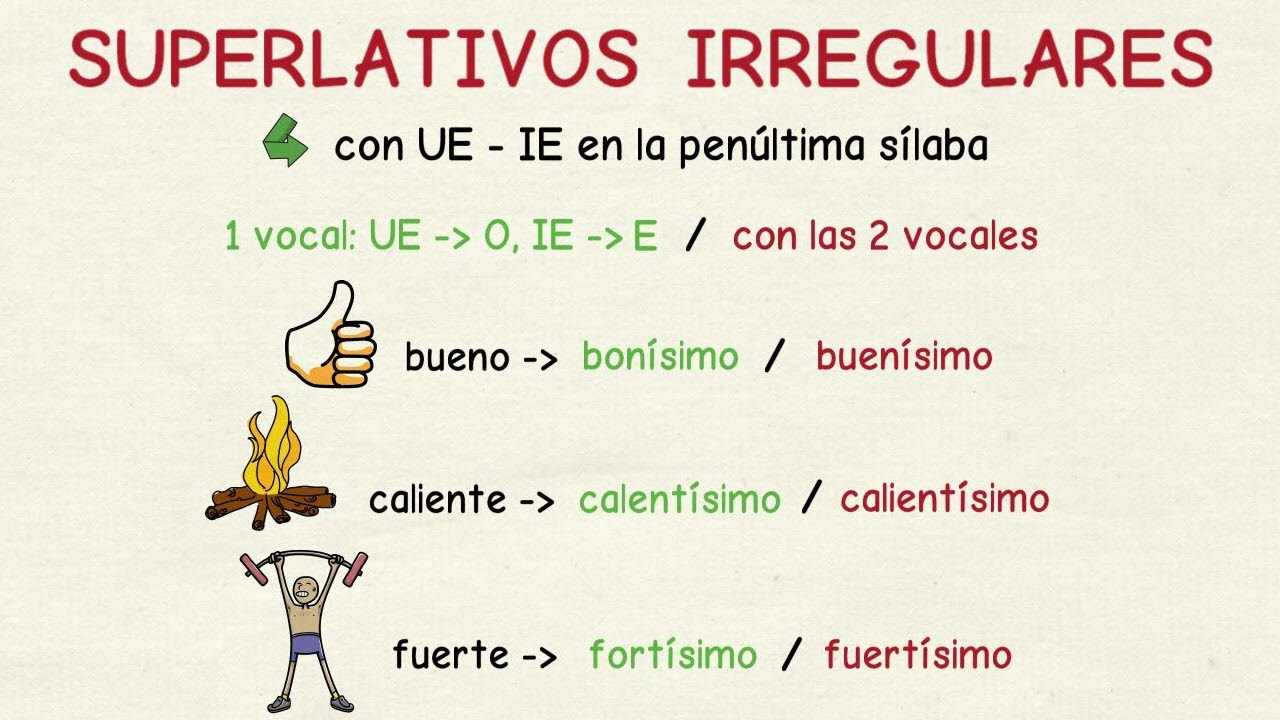 6
Enseñanza de ELE a los Estudiantes de ENAP KH Serie Académica Primera Fase Especial de Estudios Enseñante María Ch. Diagouma Año Académico 2021-2022
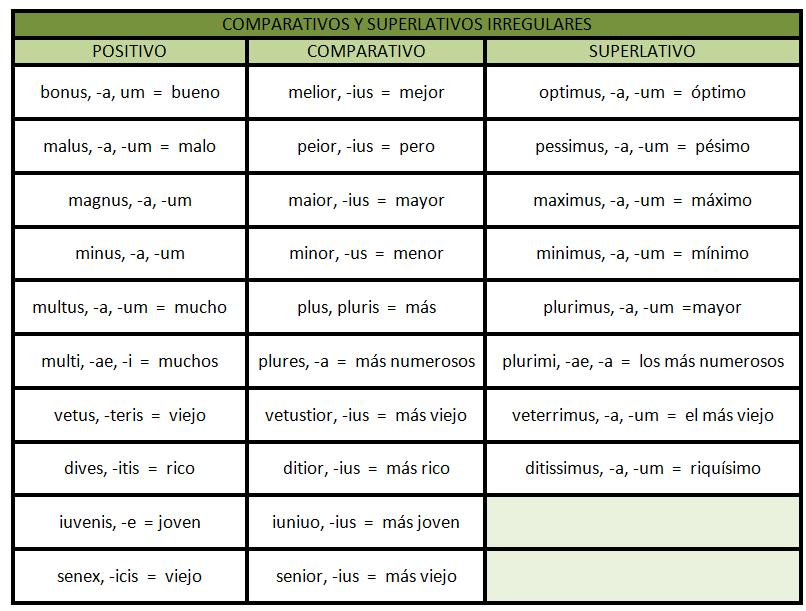 Enseñanza de ELE a los Estudiantes de ENAP KH Serie Académica Primera Fase Especial de Estudios Enseñante María Ch. Diagouma Año Académico 2021-2022
7
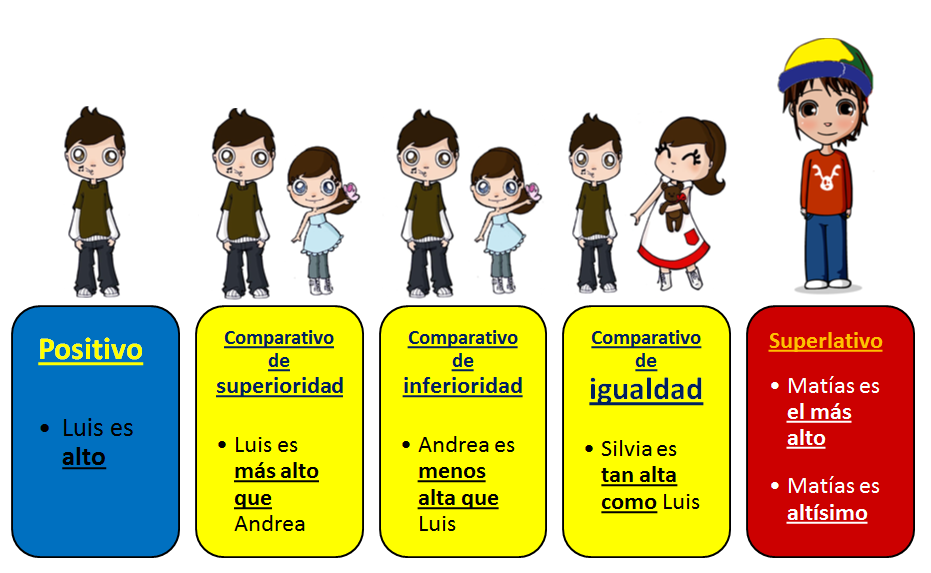 8
Enseñanza de ELE a los Estudiantes de ENAP KH Serie Académica Primera Fase Especial de Estudios Enseñante María Ch. Diagouma Año Académico 2021-2022
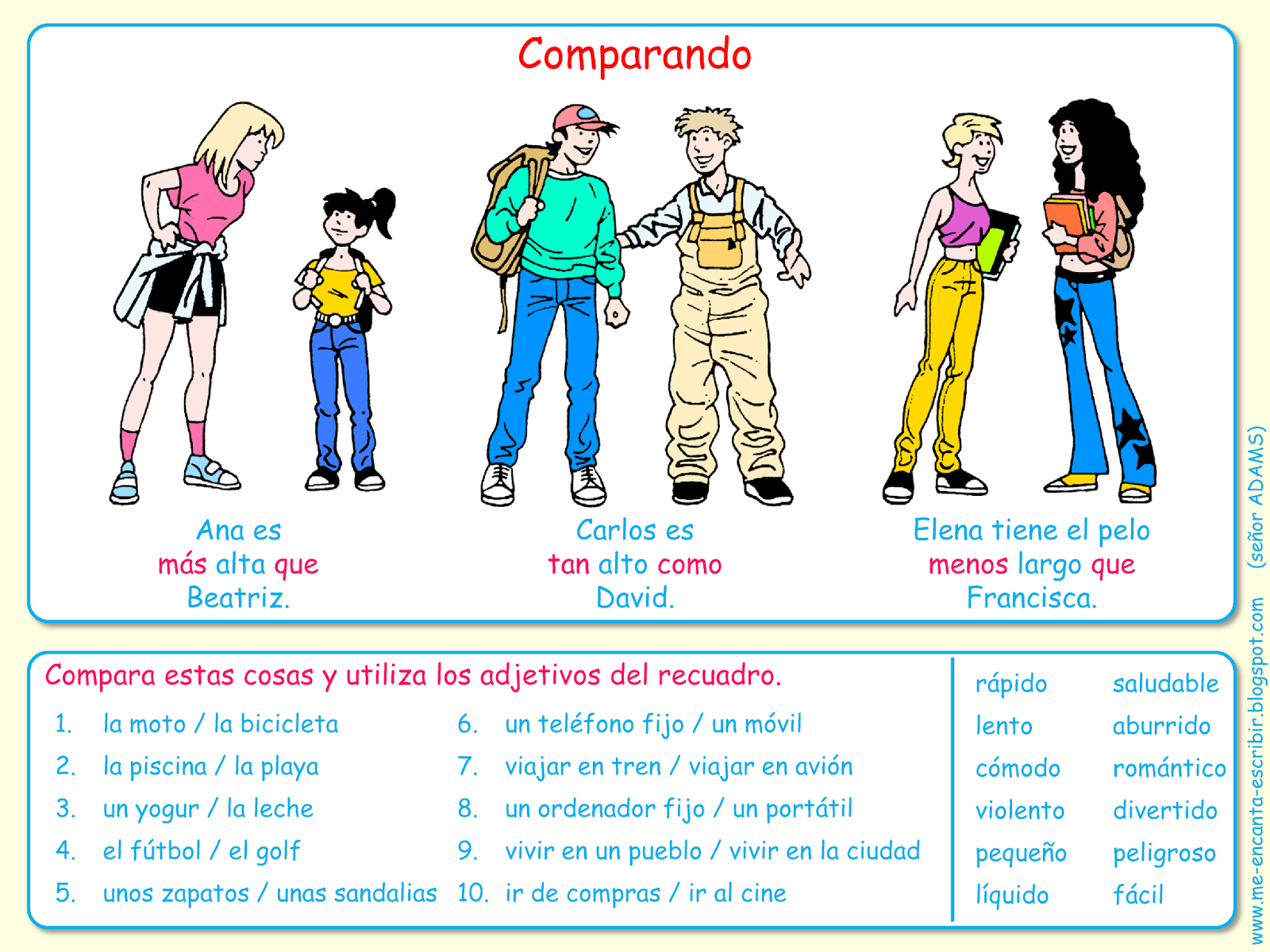 9
Enseñanza de ELE a los Estudiantes de ENAP KH Serie Académica Primera Fase Especial de Estudios Enseñante María Ch. Diagouma Año Académico 2021-2022